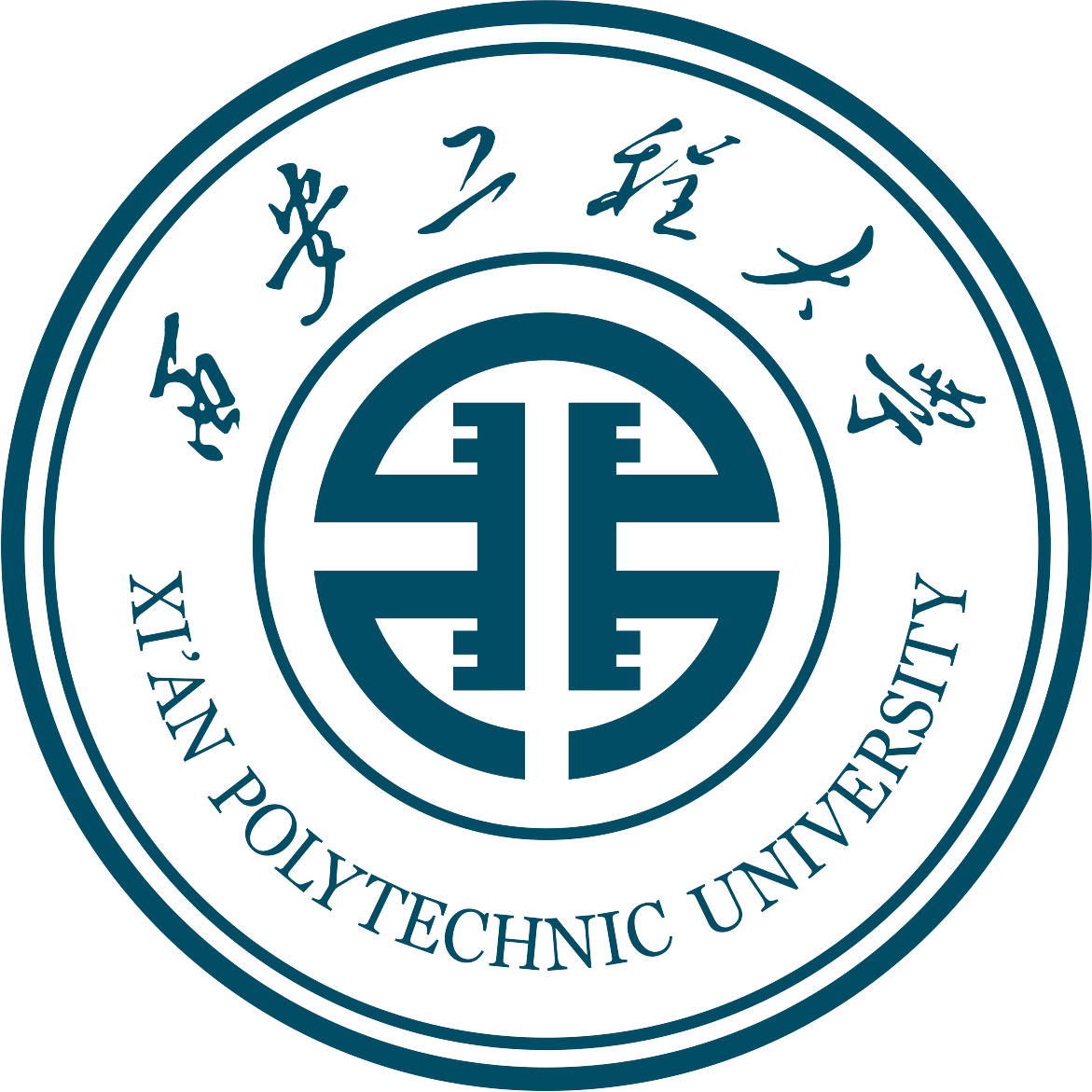 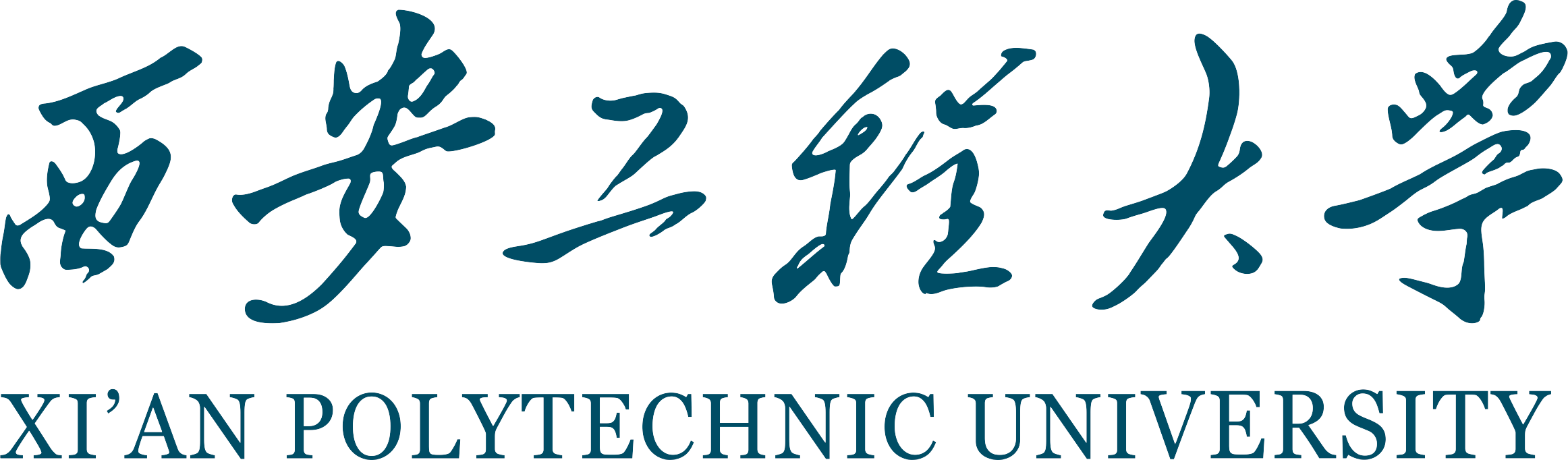 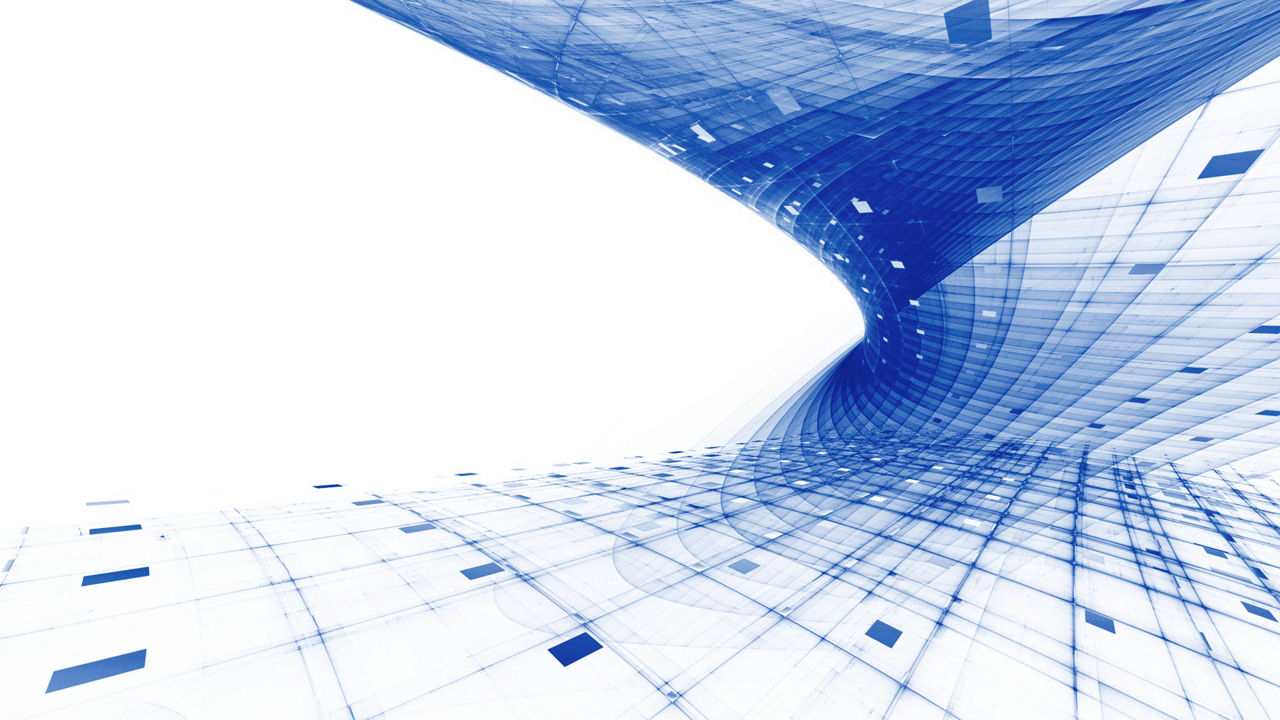 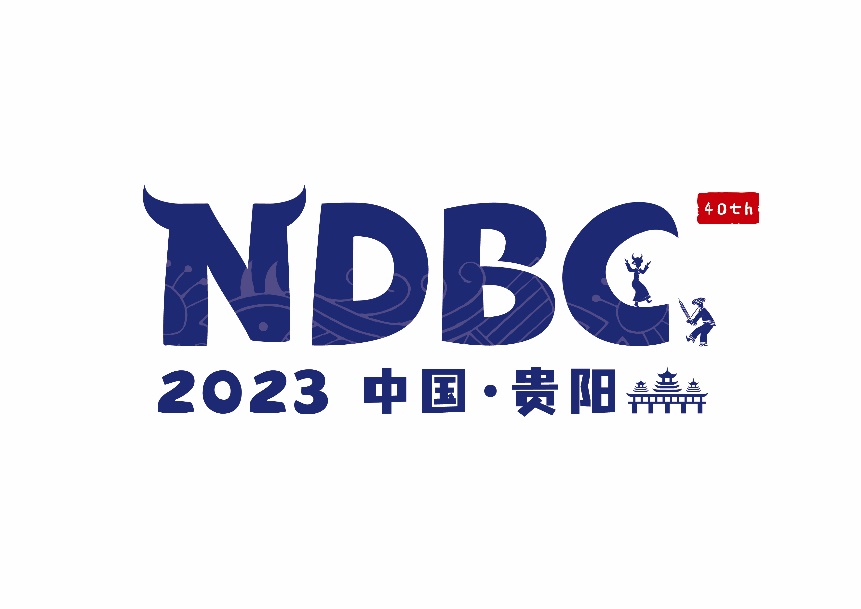 CoSTUR : 面向用户评级
的空间文本竞争选址研究
作者：李晨伟，王蒙，李辉，崔江涛，王西汉
单位：西安工程大学，西安电子科技大学
时间：2023年10月10日
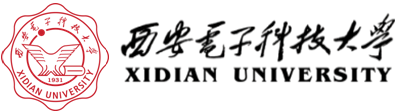 04.
总结
02.
03.
解决方案
实验结果
背景及问题定义
01.
目 录
CONTENTS
1 研究背景
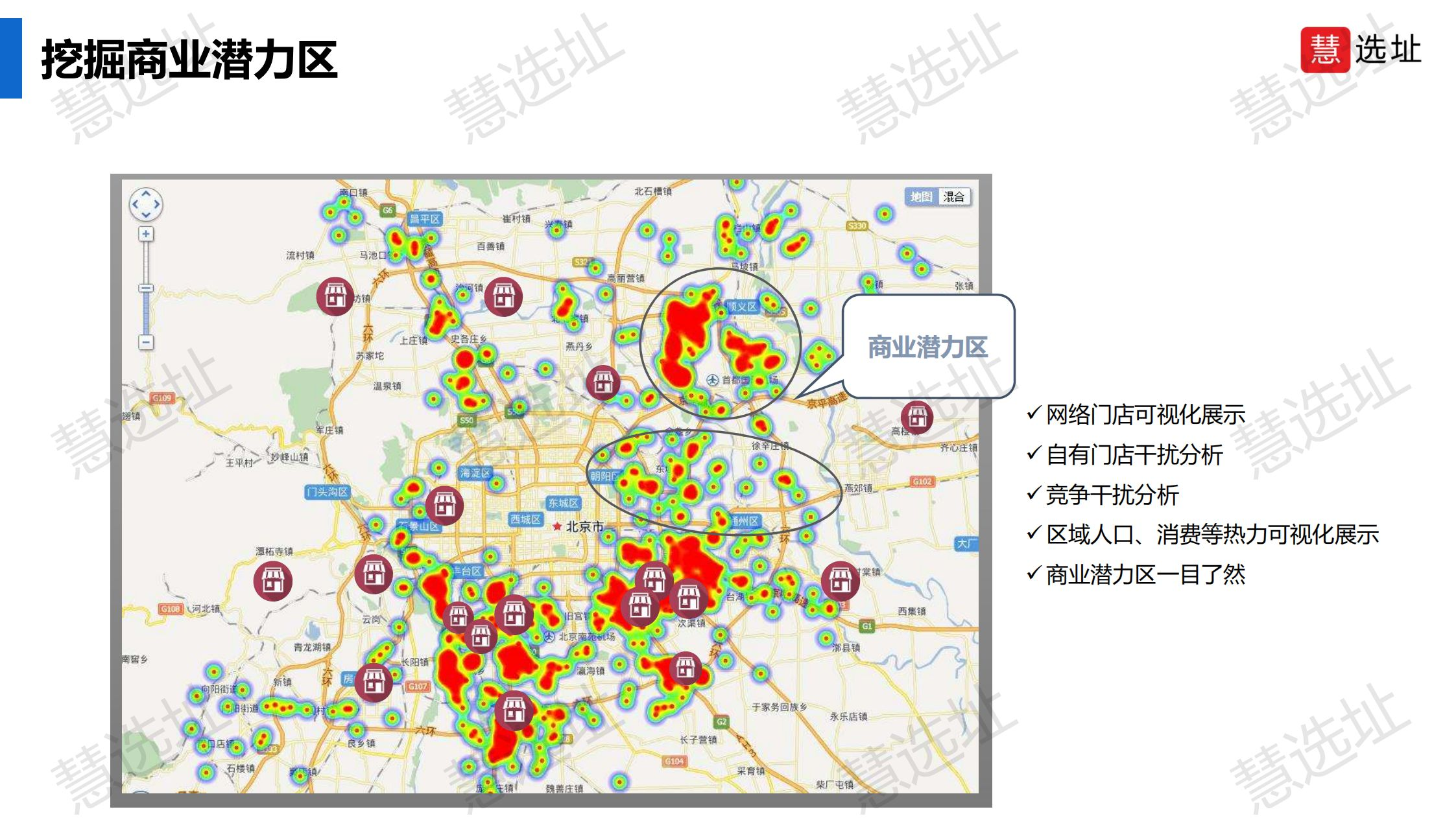 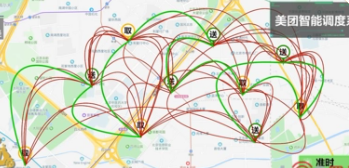 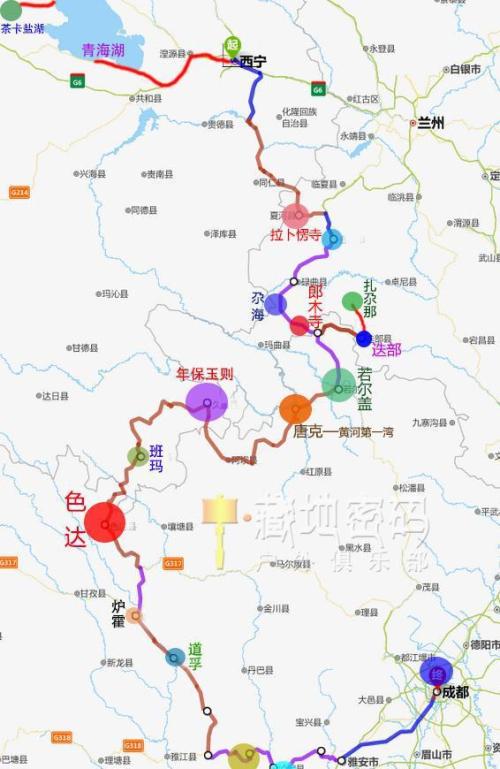 基于时空数据选址
根据空间数据挖掘物流的最优调度方法
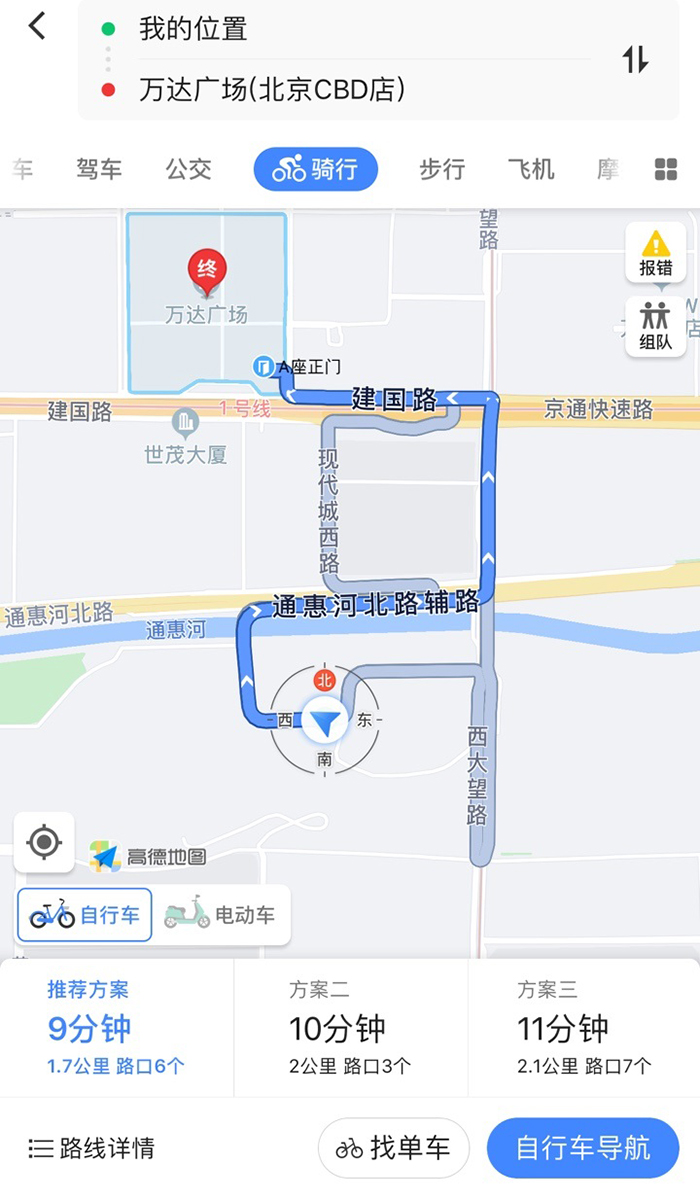 规划出一条
最合理的出行路线
寻找一条
最匹配的旅游路线
1 研究问题 - 基于空间文本的选址
场景：给定A、B、C三个候选位置，根据空间文本相关性，选择其中  
          最优的一个新建快餐店，使得其可以影响最多的潜在用户。
A
最优
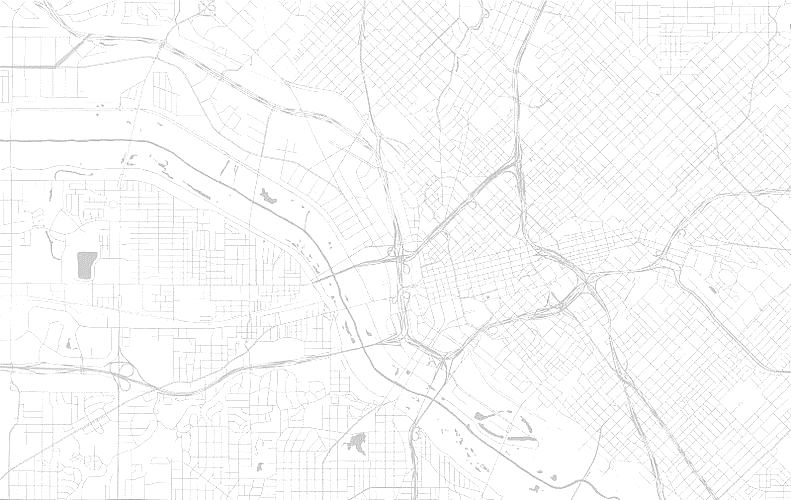 未考虑已有设施
的同行竞争
与A竞争
未考虑设施
自身的评级
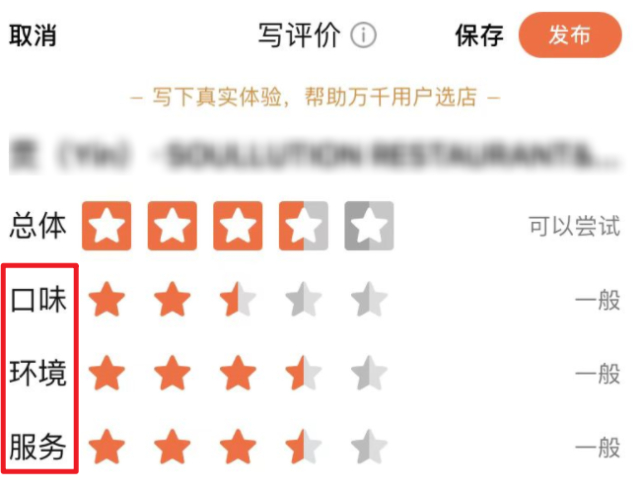 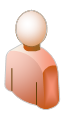 现实中没有同行竞争的理想情况几乎不存在，且用户通过查看网上的评级选择设施越来越普遍，缺少对二者的考虑会显著降低选址方法的有效性
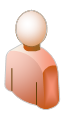 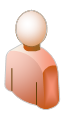 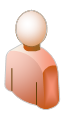 C
B
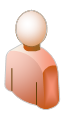 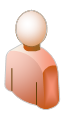 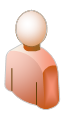 与C竞争
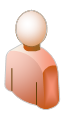 顾客访问空间文本相关性最高的候选
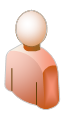 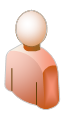 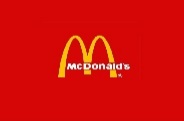 与B竞争
1 研究问题 - 三大挑战
提出了空间文本竞争选址问题CoSTUR，首次将设施的同行竞争和用户对设施的评级因素融入到空间文本选址问题当中。
主要解决三大挑战
距离相等，文本相同，空间文本相关性相等，应该选择哪个？
由于顾客可能同时受多个设施影响，如何定义存在竞争？
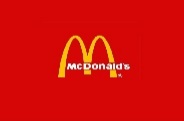 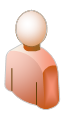 0.4km
0.4KM
如何量化用户评级对于竞争的影响？
0.5KM
？
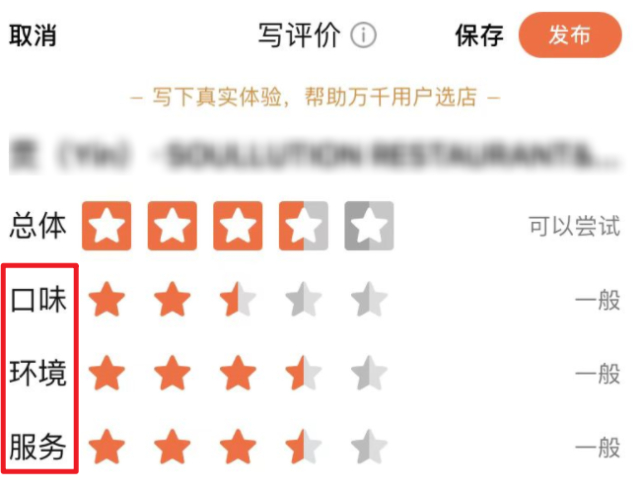 当用户、竞争设施与候选位置集合基数较大时，如何解决计算代价急剧上升的问题？
[Speaker Notes: 我想吃快餐，这三家哪个适合我？如果都比较符合我的心意应该去哪一家？]
2 解决方案 - 竞争影响模型
提出新的空间文本影响模型
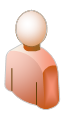 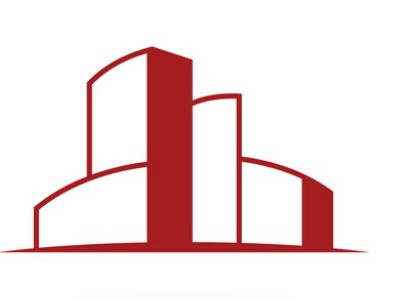 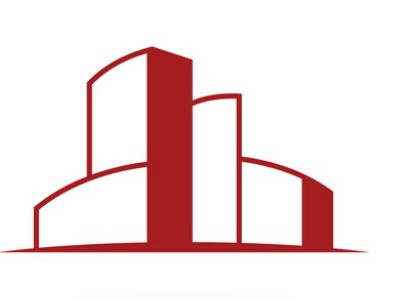 现实中，商家通常存在两种区分潜在用户的思路：
更准确的识别相关度高目标客户
覆盖尽可能多的用户
2 解决方案 - 竞争影响模型
提出竞争环境下的影响模型
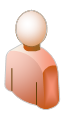 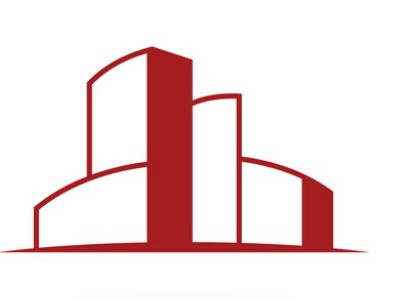 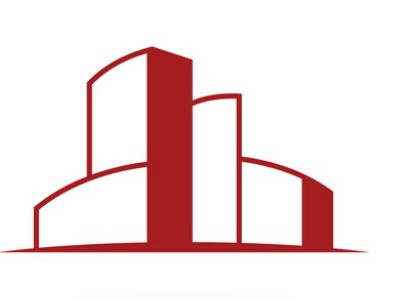 根据经济学 (见下方文献) 中经典的竞争平分影响模型，可以构建设施对于所有用户的影响力为
Revelle, C., 1986. The maximum capture or sphere of influence location problem: Hotelling revisited on a network. Journalof Regional Science 26, 343–358.
2 解决方案 - 索引结构
为降低高昂的计算代价，提出了基于aR-tree的索引结构TaR-tree，该索引能够实现空间和文本上的共同索引,采用分支定界策略解决。
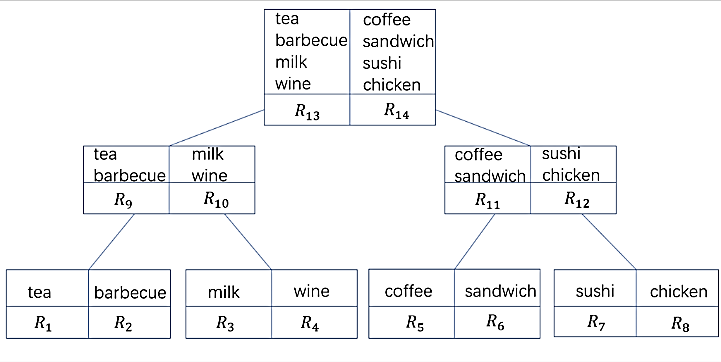 非叶节点有其子节点的全部文本信息
非叶节点存储其所有子节点的区域
叶节点存储所有空间对象的外接矩形
[Speaker Notes: 为了解决计算代价上升的问题，我们提出了基于aR-tree的索引结构TaR-tree,该索引能够实现空间和文本上的共同索引,在空间上采用与R-tree相同的方式，将空间划分为矩形来索引，在文本方面，采用将子节点文本向上聚合的方式，是的计算文本相关性更加便利。]
2 解决方案 - 范围查询
提出两个剪枝策略
不影响区域
（圆环外）
影响区域(圆环内)
进一步判断区域
（圆环）
2 解决方案 - 空间连接
结合TaR-tree和剪枝策略，设计空间连接解决方案
用户TaR-tree
设施TaR-tree
同时从根节点遍历两棵树
若上层节点空间文本相关性大于阈值，则继续向下遍历
若上层节点空间文本相关性小于阈值，则舍弃该分支
[Speaker Notes: 同时从根节点开始向下遍历两棵树
若上层节点空间文本相关性大于阈值，则继续向下遍历
若上层节点空间文本相关性小于阈值，则舍弃该分支，即不遍历该节点的任何子节点。
直到遍历到叶节点]
2 解决方案 - 量化评级
考虑用户评级，提出综合竞争影响值
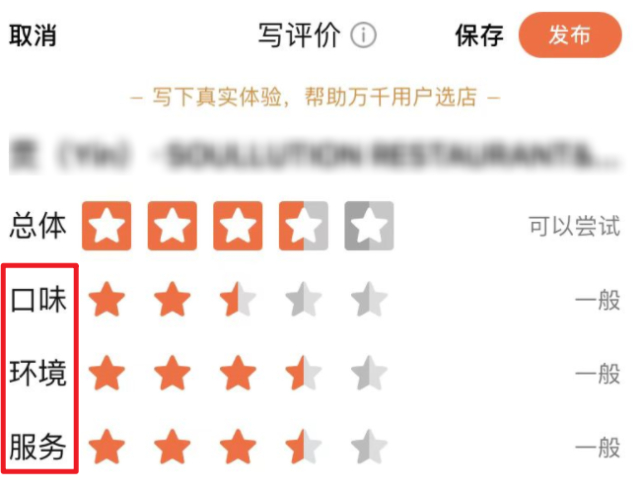 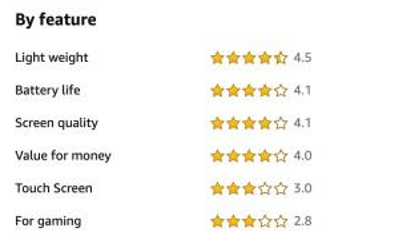 2 解决方案 - 量化评级
基于综合竞争影响值上界的优化计算方法
K=2
竞争值上界大顶堆
真实竞争值小顶堆
3 实验
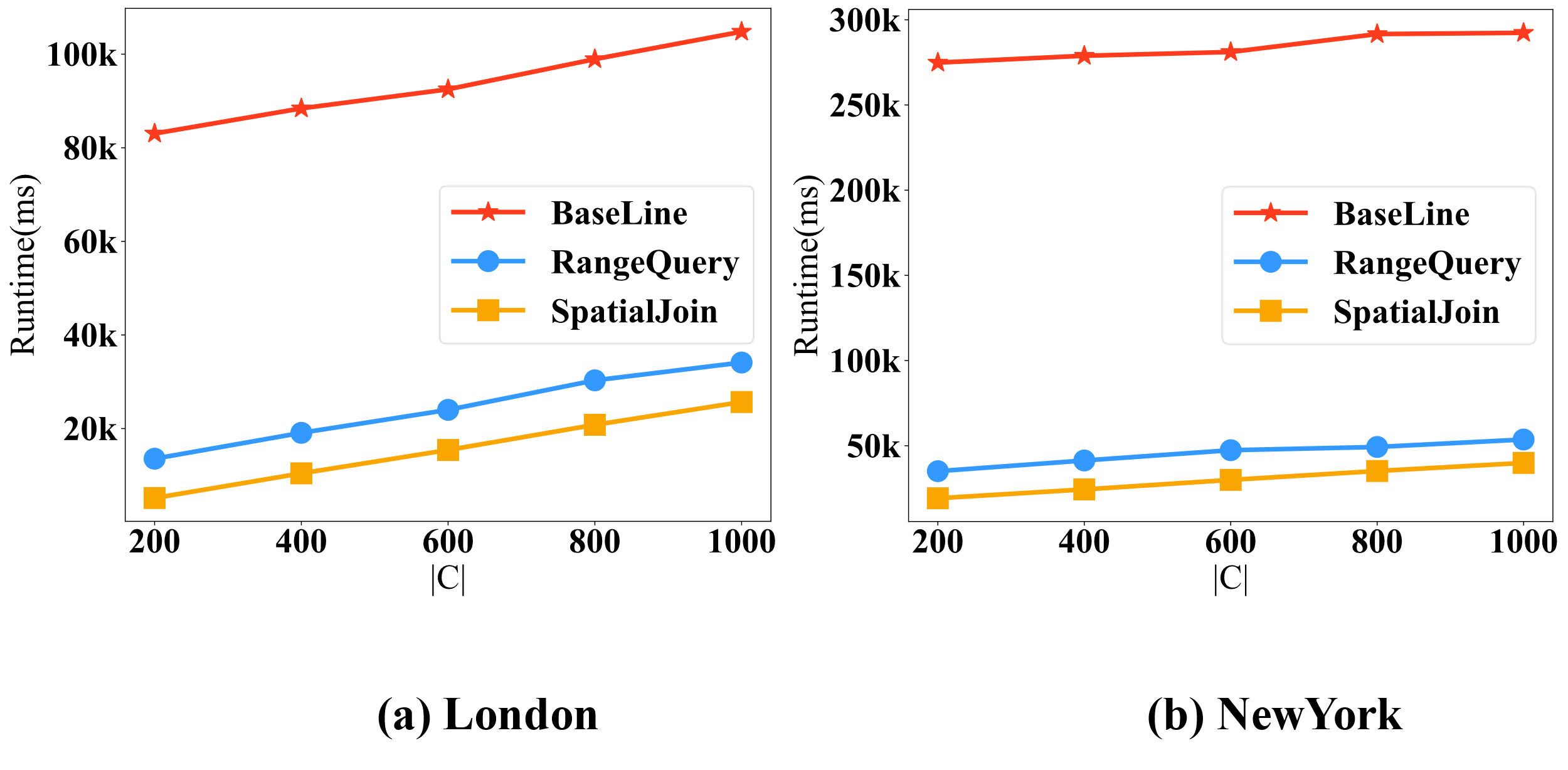 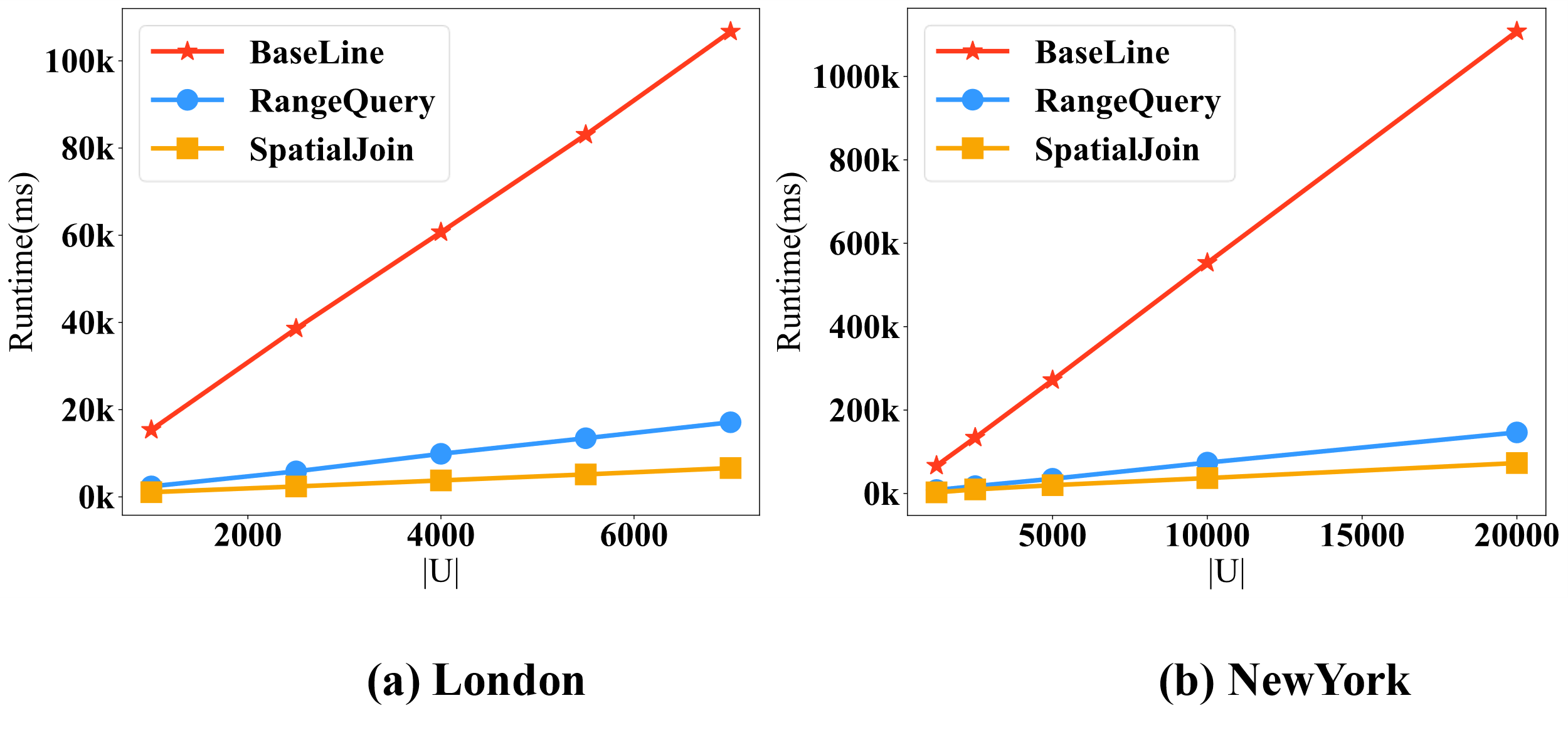 针对用户数量
针对候选位置数量
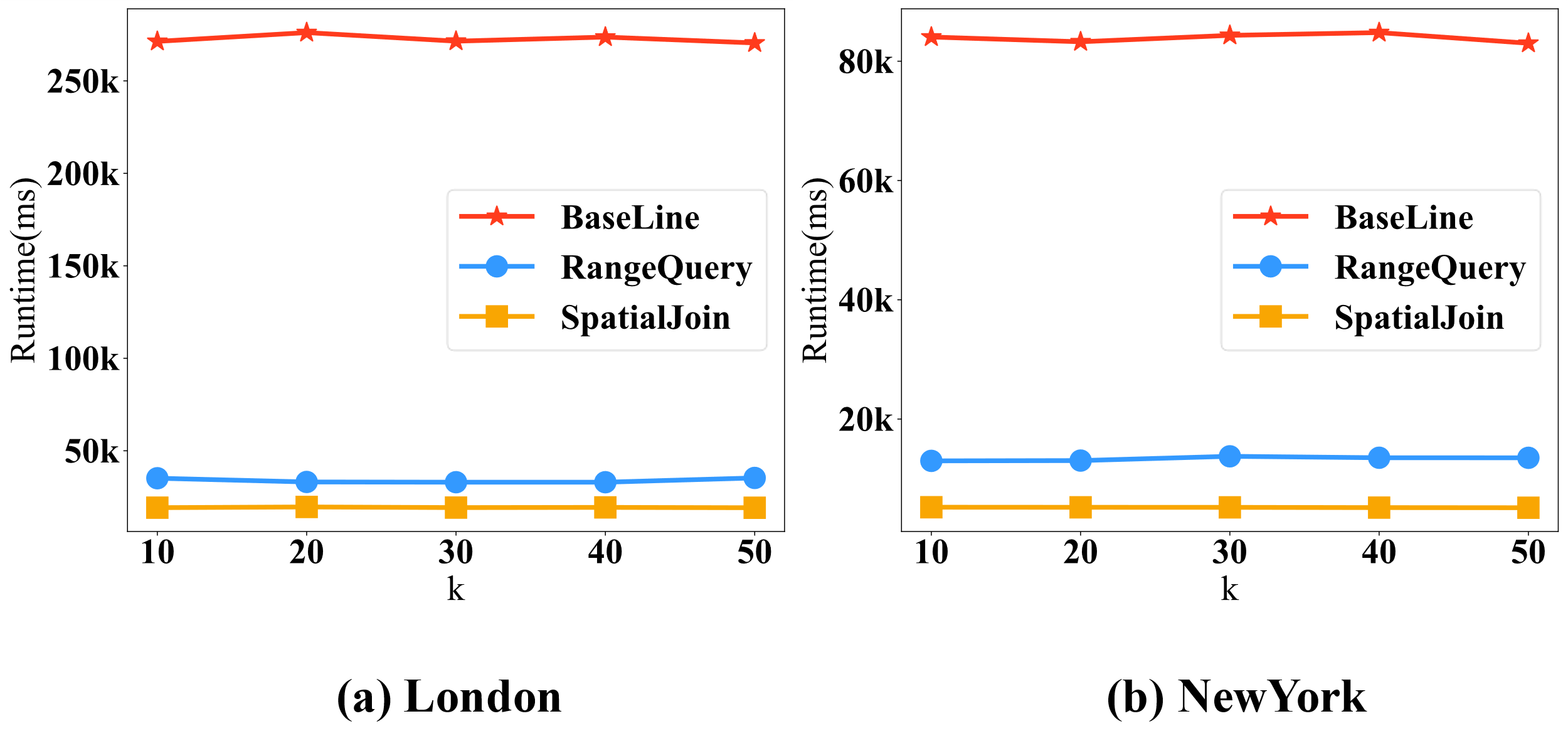 用户、设施和候选位置取自New York和London的开源数据集。
所提算法性能均优于基线，且性能高于基线近一个量级！
Top-k选择
3 实验
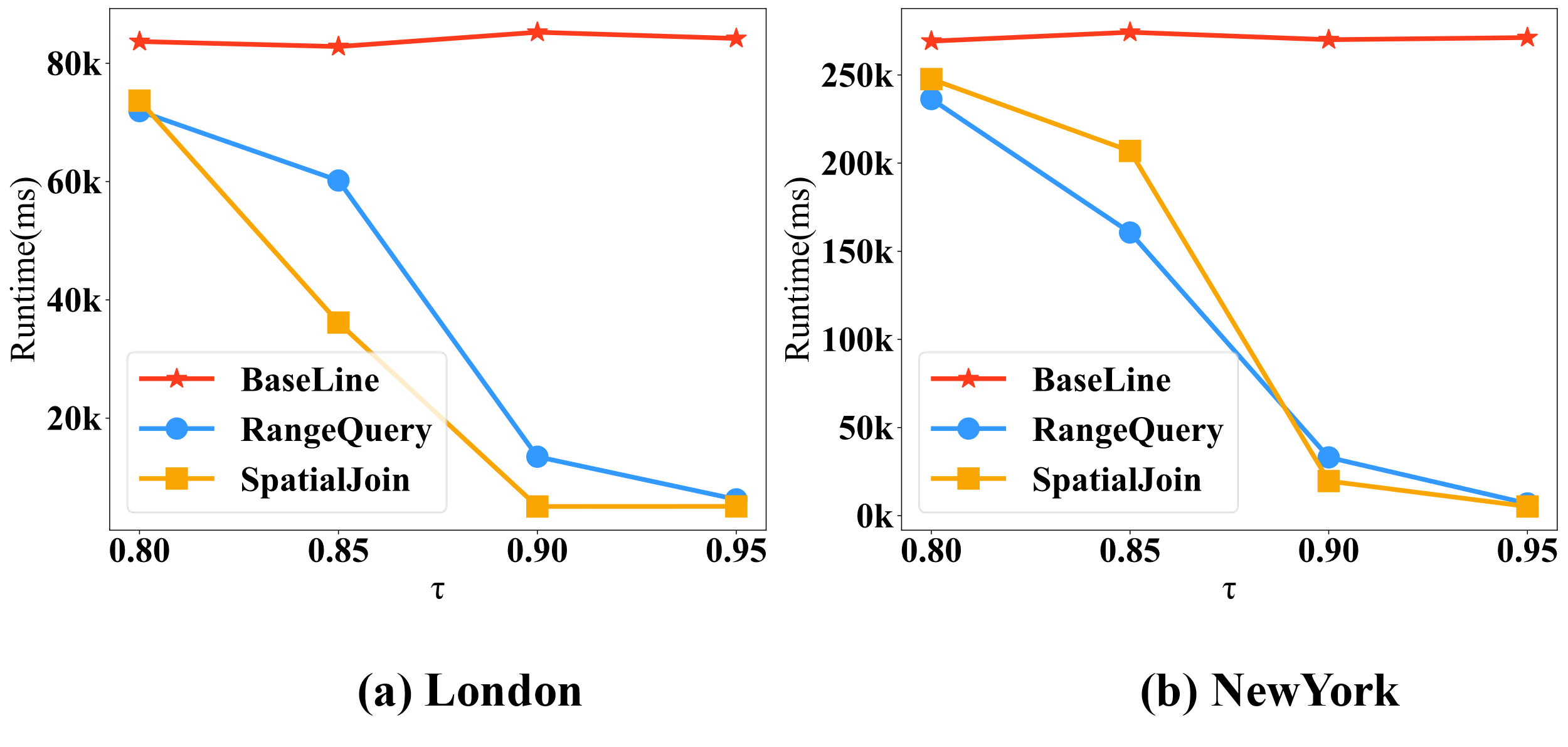 3 实验
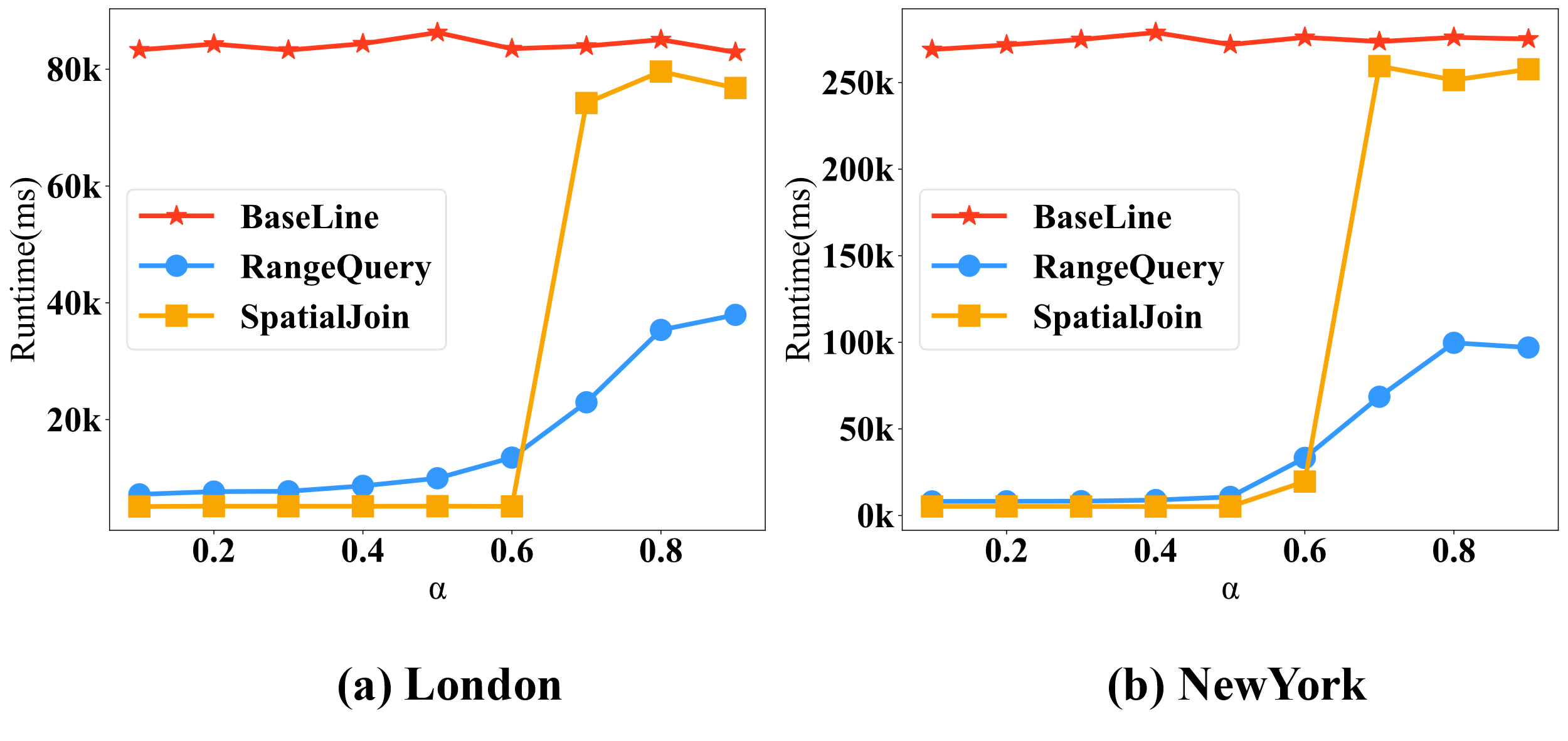 4 总结
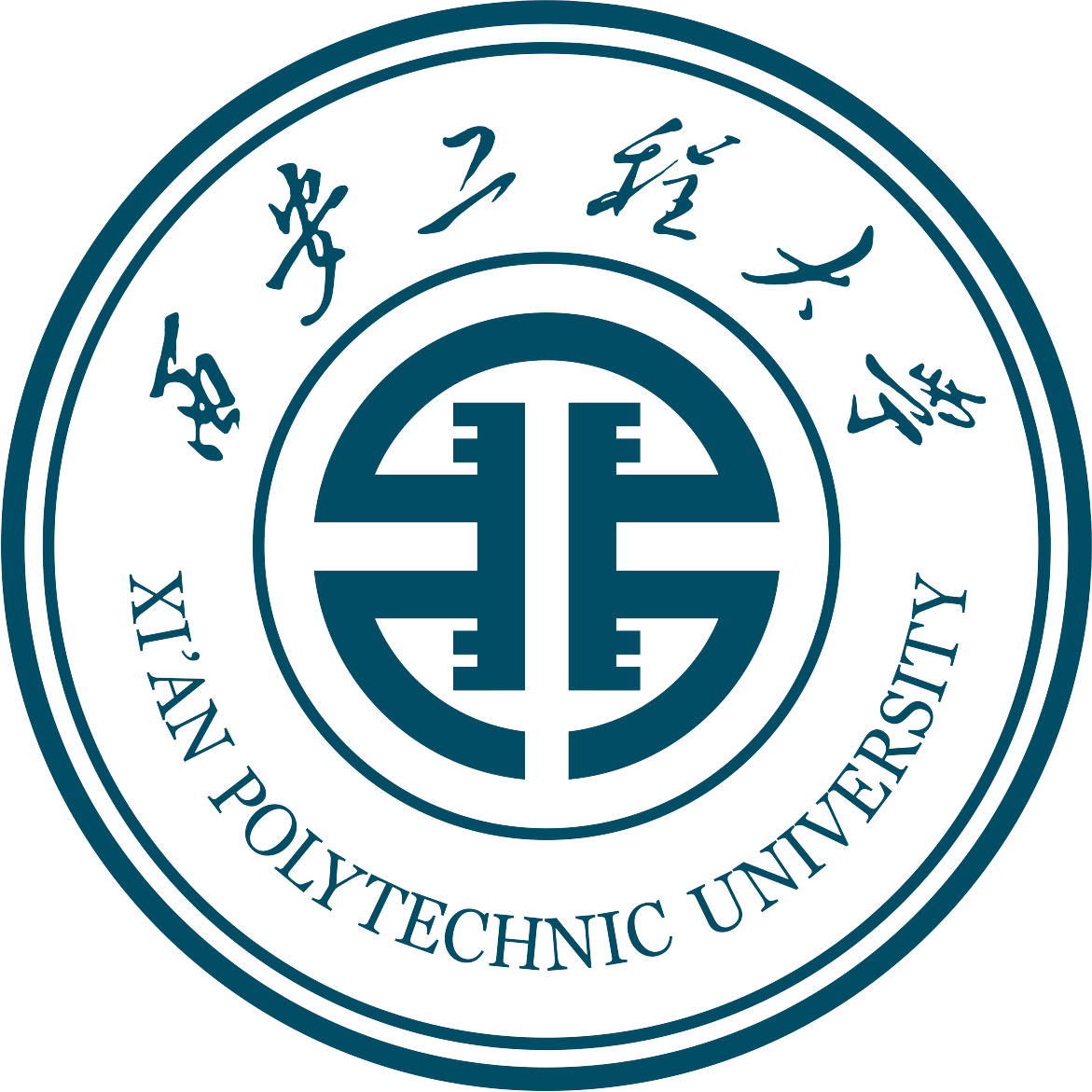 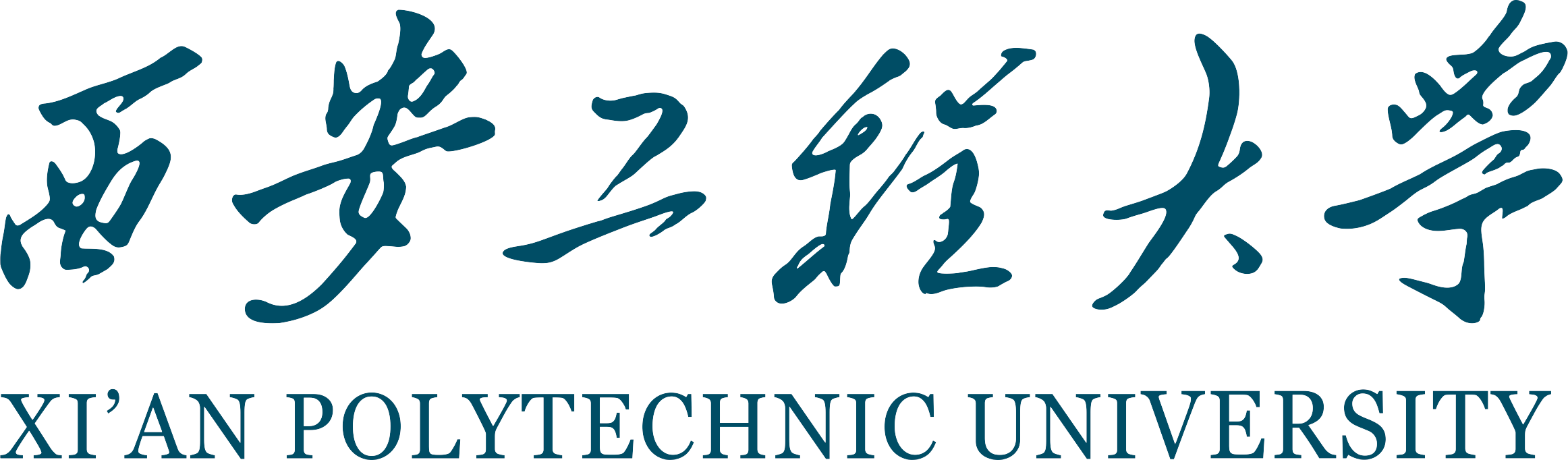 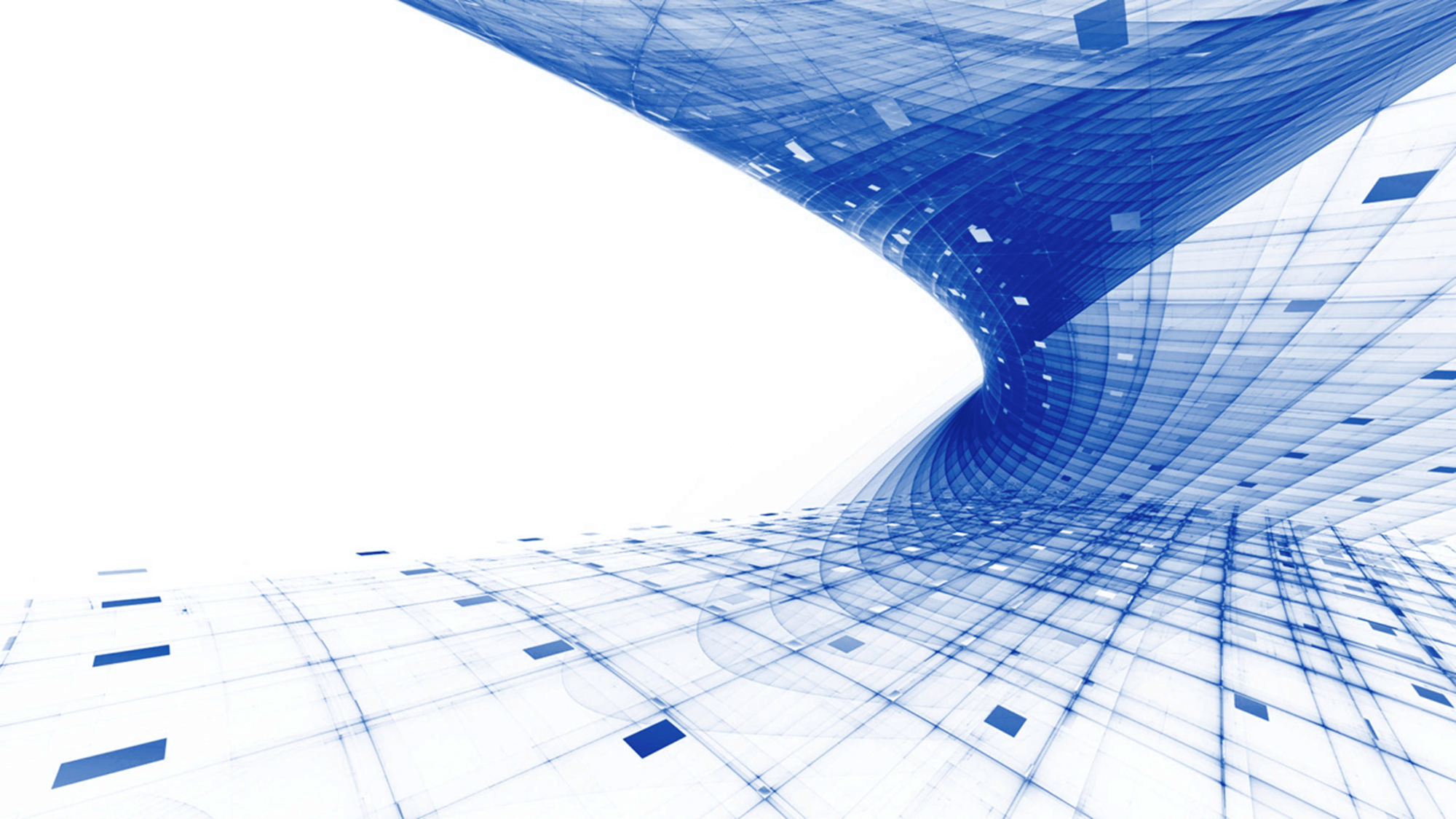 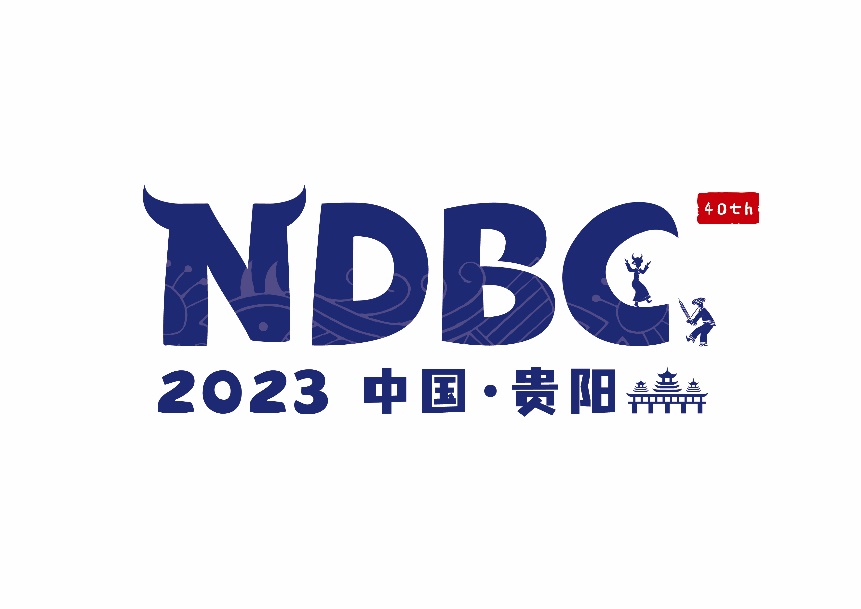 敬请各位专家批评指正！
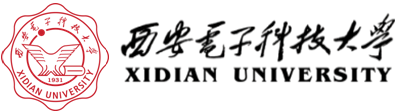 17